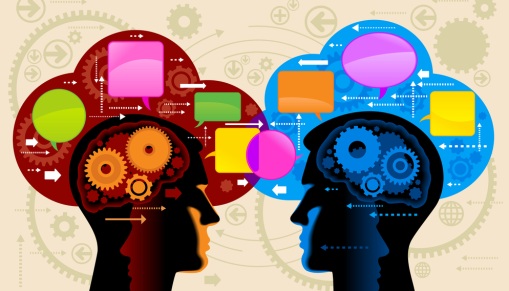 DP Language & literature
Session 07- How is Pixar changing the world?
Agenda
First 15: 10 min. 
How is Pixar changing the world?: 55 min.
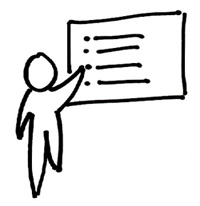 Group discussion:20 min
RULES: 
Only one person from each group is allowed to speak.
At the end of each 5 minute session, take 5 minutes to debrief with the speaker (this is when everyone can talk). 
At the end of the 5 minute debrief, each person will take on a new job. 
You may have a job more than once, but you must do every job at least once. 
Everyone must speak for 6 minutes. 
You will submit all work from today’s discussion.
Each person will speak for 5 minutes without stopping. 
You may not read directly from your essay. 
Use the questions to guide your verbal analysis. 
While each person is speaking:
One person will be keeping time. 
One person will be TAKING NOTES on what the person is saying. 
One person will be RESPONDING to what the person is saying.
Small group discussion:20 min
How is Pixar changing the world? 
How does language construct/deconstruct gender identities?
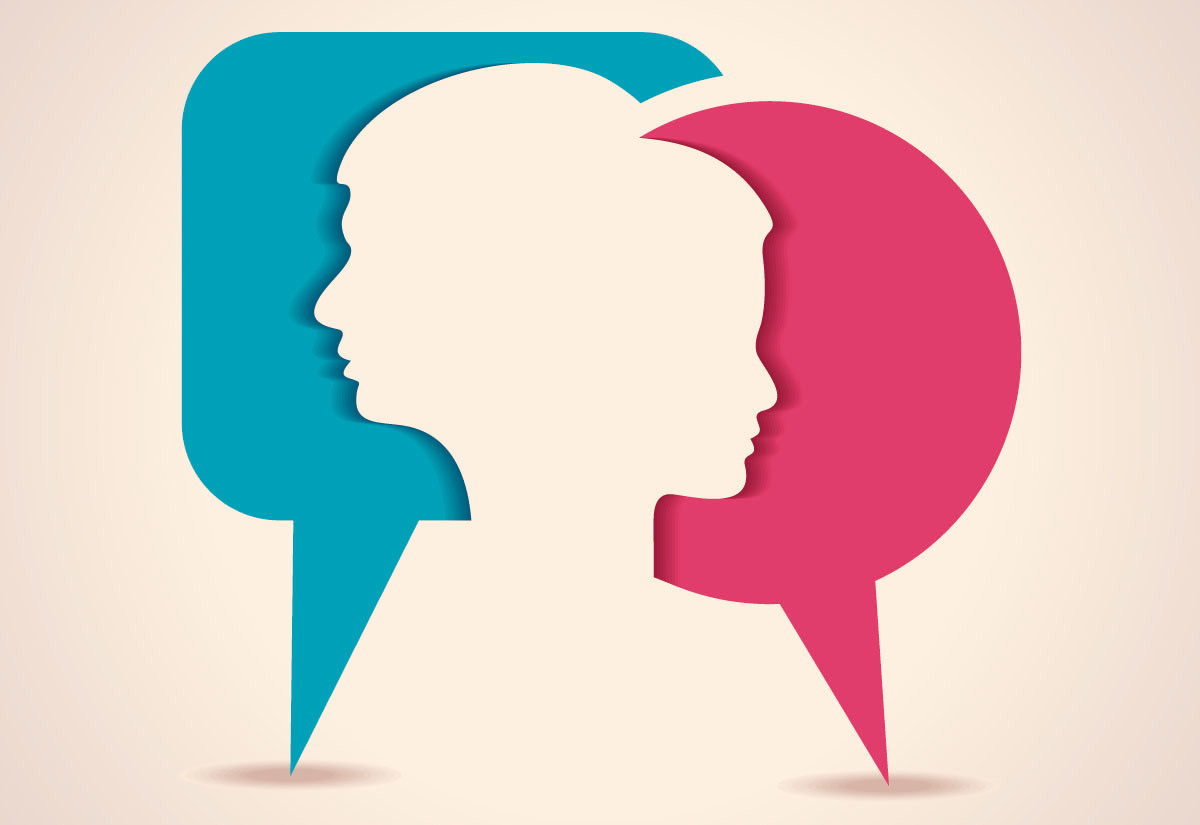 Your poster should:
In a CREATIVE and THOROUGH manner, write out your groups analysis on the poster using the two questions below to guide your analysis: 
HOW IS PIXAR CHANGING THE WORLD?
HOW DOES LANGUAGE CONSTRUCT/DECONSTRUCT GENDER IDENTITIES?
Write out your group’s DETAILED ANALYSIS on the poster provided to you. 
Every movie analyzed in your group should appear on the poster. 
The poster should NOT just be a list of facts, but rather facts that answer the two questions.
Large group discussion:15 min.
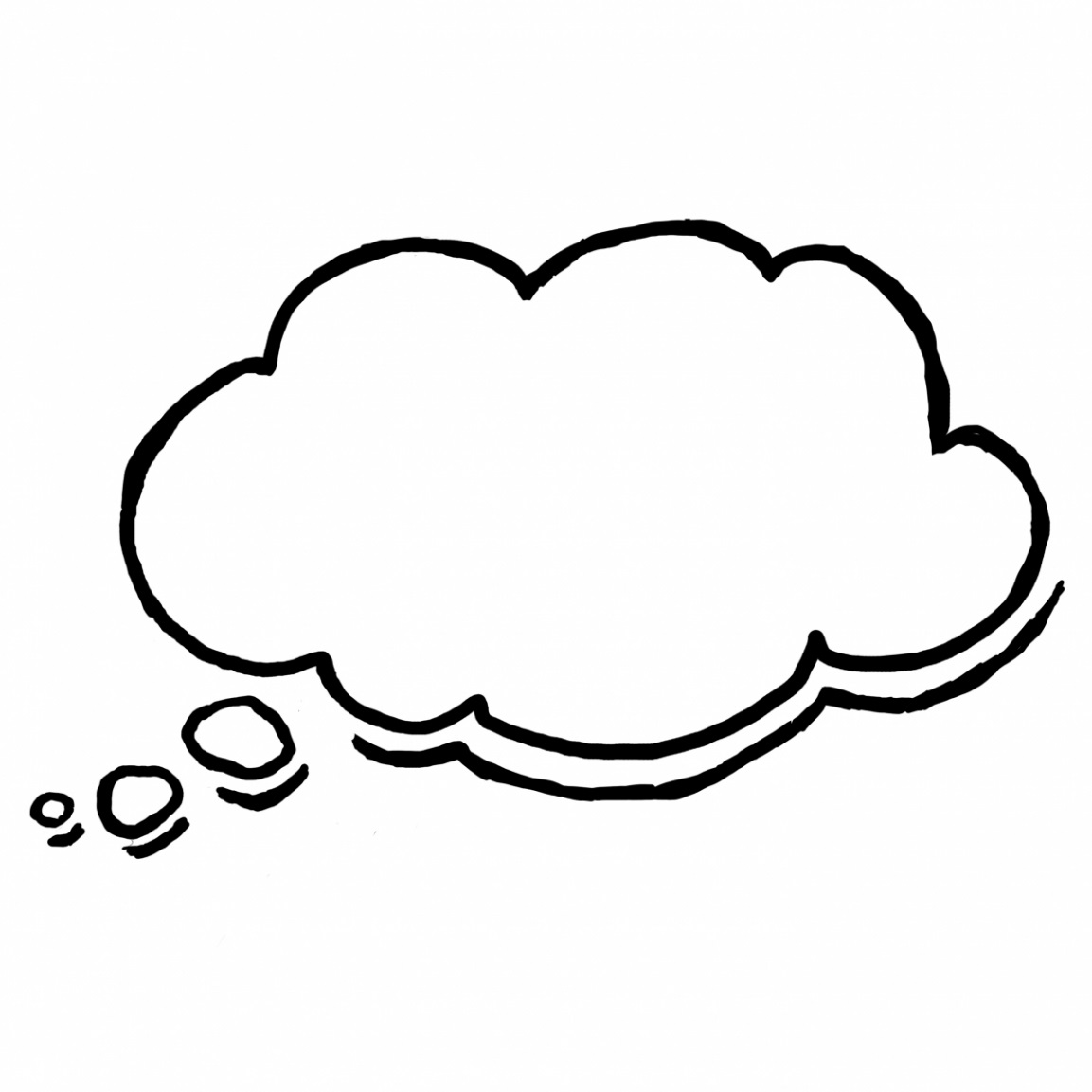 Choose one person from your group to report your group’s findings to the class. 
This is the only person from your group that will be allowed to share out today. 
A3 grouping
GROUP #1
Sade, Mia, Malayjah, Kaitlyn, Samantha
GROUP #2
Solomon, Christopher, Izzy, Shawna
GROUP #3
Jayden, Lauryn, Sadiq, Adrienne, Destiny
GROUP #4
Xavier, Jha’Quez, Janine, Keyallah
GROUP #5
Aaliyah, Ashton, Senait, Taniya
GROUP #6
Ashaki, Tevanie, Amayah, LaRyah
GROUP #7
JaNiyah, Dezmond, Tianna, Raegan
GROUP #8
Champ’el, AJ, Akira, Tyler
A4 grouping
GROUP #1
B. Green, Alaina, Kelsi, Amaka
GROUP #2
Curtis, Dana, Kamille, Victor
GROUP #3
B. Stewart, Karsen, Asha, Maci
GROUP #4
Austin, Shaniya, Alaya, Zina
GROUP #5
Maci, Jayla, Grant, Angelyn
GROUP #6
Zacara, Danielle, Taniya, Josh
GROUP #7
Thurgood, Keith, Liberty, Jason
GROUP #8
Terrell, Kamille, Jumoke, Ellijah
B1grouping
GROUP #1
Daya, Nolan, Willingham, Natazyah
GROUP #2
Youssoufa, Faith, Nneka, Myles
GROUP #3
KJ, Jalahni, Jalal, Tassia
GROUP #4
Mercedes, Kayla, Patience, Selah, Aden
GROUP #5
Daiesha, Tyrell, Umme, John, Christopher
GROUP #6
Bennett, Justin, Mason, Kamill
GROUP #7
Jai, Dasharia, Rasiyah, Alex
GROUP #8
Ian, Amari, Jacob, Dene, Gnoumma
B2 grouping
GROUP #1
Christopher, Amira, Ayanna, Brandon
GROUP #2
Michelle, Khloe, Tremayne, Delaney
GROUP #3
Joshua, Devon, Donovan
GROUP #4
Andrew, Fatou, Eric, Pier
GROUP #5
Adele, Saniya, Esther
GROUP #6: 
Jessica, KeMarion, Rob, Lyric
GROUP #7
Zyonn, Giana, JaMya, Brooke
GROUP #8
Ezra, Rodney, Cameron